Sequences
and
Series
A number sequence is a list of numbers arranged in a definite order.  The list can be finite or infinite.
4 ,  2 ,  0 ,  -2 ,   ………
-4 ,  -6 ,  ……
1 ,  4 ,  9 ,  16 ,  25 ,   ………
36 ,  49 ,  ……
100 ,  50 ,  25 ,  12.5 ,   ………
6.25 ,  3.125 ,  ……
1 ,  8 ,  27 ,  64 ,   ………
125 ,  216 ,  ……
0.4 ,  0.2 ,  0 ,  -0.2 ,   ………
-0.4 ,  -0.6 ,  ……
0 ,  1 ,  1 ,  2 , 3 ,  5 ,  ………
8 ,  13 ,  ……
A number sequence is a list of numbers arranged in a definite order.  The list can be finite or infinite.
A number sequence can be modelled in patterns.
Model 1    5 dots
Model 2    9 dots
Model 3   13 dots
Model 4    17 dots
A number sequence can be defined by writing its general term.
The terms of a sequence are designated as:
u1 ,  u2 ,  u3 ,  u4 ,   ……… , un ,  ………
This means that u1 represents the first term, u2 represents the second term etc.
The nth term of the sequence is represented by un, and is called the general term.
Using the general term as a formula, we can find any term of the sequence.
Arithmetic Sequences
A number sequence is arithmetic if there is a constant difference between each term and the previous one.  This constant is called the common difference.
Given the arithmetic sequence u1 ,  u2 ,  u3 ,  u4 ,   …… , the common difference is:
d  =  u2 – u1  =  u3 – u2  =   u4 – u3 = .....
4 ,  2 ,  0 ,  -2 ,  -4 , ………

-2
-2
-2
-2
3
5
7
9
11
0
1
1
2
3
1
5
12.5
6.25
-0.2
-0.2
-0.2
-0.2
50
25
19
37
61
7
x
1 ,  4 ,  9 ,  16 ,  25 ,  36 ………
x
100 ,  50 ,  25 ,  12.5 ,  6.25  ………
x
1 ,  8 ,  27 ,  64 ,  125 ………

0.4 ,  0.2 ,  0 ,  -0.2 ,  -0.4  ………
x
0 ,  1 ,  1 ,  2 , 3 ,  5 ,  8 , 13 ………
Finding the general term of an arithmetic sequence
(Finding the nth term)
4 ,
7 ,  10 ,  13,  16 , 19 ………
The common difference, d, in this sequence is 3
un = 3n + c (where c is a constant)
3
3
3
3
3
Try it out for the first term:  u1 = 3 x 1 + c
But the first term is 7, not 3!
So c = 4
The nth term for this sequence is therefore:  un = 3n + 4
4 is the zero term, or u0 in this sequence.
In general terms,  un = dn + u0
This can be written as:  un = u1 + (n – 1)d  (given in the formula booklet)
Finding the general term of an arithmetic sequence
(Finding the nth term)
4 ,
7 ,  10 ,  13,  16 , 19 ………
The common difference, d, in this sequence is 3
un = 3n + c (where c is a constant)
3
3
3
3
3
Try it out for the first term:  u1 = 3 x 1 + c
But the first term is 7, not 3!
So c = 4
The nth term for this sequence is therefore:  un = 3d + 4
4 is the zero term, or u0 in this sequence.
In general terms,  un = dn + u0
un = dn + u1 – d
This can be written as:  un = u1 + (n – 1)d  (given in the formula booklet)
Finding the general term of an arithmetic sequence
(Finding the nth term)
4 ,
7 ,  10 ,  13,  16 , 19 ………
The common difference, d, in this sequence is 3
un = 3n + c (where c is a constant)
3
3
3
3
3
Try it out for the first term:  u1 = 3 x 1 + c
But the first term is 7, not 3!
So c = 4
The nth term for this sequence is therefore:  un = 3d + 4
4 is the zero term, or u0 in this sequence.
In general terms,  un = dn + u0
This can be written as:  un = u1 + (n – 1)d  (given in the formula booklet)
Example 2.5.4a (page 87)
The first term of an arithmetic sequence is 6 and its common difference is ¾
  Find  the second and third term of this sequence.
  Write down an expression for the nth term.
  Is 25.5 a term of this sequence?
6¾ ,  7½
un = ¾n + 5¼  or  un = 6 + ¾(n – 1)
Yes, 25.5 is the 27th term of this sequence.
a)
u1 = 6
u2 = 6 + ¾
= 6¾
u3 = 6¾ + ¾
= 7½
b)
We substitute 6 for u1 and ¾ for d in the general term formula:
un = dn + u0
un = ¾n + 5¼
or
un = u1 + (n – 1)d
un = 6 + ¾(n – 1)
c)
Let un be 25.5
25.5 = 6 + ¾(n – 1)
19½ = ¾(n – 1)
20¼ = ¾n
n = 27
Example 2.5.4b (page 87)
When “The International Company” opened up it had 300 employees.           The General Director decided to increase the number of employees by 15 at the beginning of each year.
  How many employees will the company have during the 10th year?
  In which year will the company have more than 500 employees?
435
During year 14 there will first be more than 500 employees in the company, so at the beginning of year 15 there will be more than 500 employees.
a)
un = 300 + (n – 1) x 15
u10 = 300 + (10 – 1) x 15
= 435
b)
We need to find the n for which un > 500
300 + (n – 1) x 15 > 500
 (n – 1) x 15 > 200
 n > 14.3
Example 2.5.4c (page 88)
The second term of an arithmetic sequence is 18, the fifth term is 12
  Find  common difference, d
  Find the first term, u1
  Find the 100th term
d = -2
u1 = 20
a)
+d
+d
+d
+d
-2
-2
-2
-2
18 + 3d = 12
u1              u2              u3              u4              u5
20
18
12
3d = -6
d = -2
+ 3d
b)
u1 – 2 = 18
u1 = 20
Example 2.5.4c (page 88)
The second term of an arithmetic sequence is 18 the fifth term is 12
  Find  common difference, d
  Find the first term, u1
  Find the 100th term
d = -2
u1 = 20
u100 = -178
a)
+d
+d
+d
+d
-2
-2
-2
-2
18 + 3d = 12
u1              u2              u3              u4              u5
20
18
12
3d = -6
d = -2
b)
u1 – 2 = 18
u1 = 20
c)
u100 = 20 + (100 – 1) x -2
or          u100 = -2 x 100 + 22
u100 = 20 + -198
u100 = -178
u100 = -178
Arithmetic Series
The sum of the first n terms of an arithmetic sequence
Carl Friedrich Gauss (1777 – 1855) was a German mathematician and astronomer.  At the age of seven he started elementary school, and his potential was noticed almost immediately.  His teacher and his assistant were amazed when Gauss summed the integers from 1 to 100 instantly by spotting that the sum was 50 pairs of numbers, each pair summing to 101.
S =      1   +   2   +   3   +    4   +  …………. +  97  +  98  +  99  +  100
+  S =  100  +  99  +  98  +  97  +  …………. +   4   +    3   +    2   +   1
2S =  101 + 101 + 101 + 101 +  …………. + 101 + 101 + 101 + 101
Therefore 2S = 100 x 101,  so
or
Let’s call the sum of the first n terms of an arithmetic sequence Sn
This means that:
S1  =  u1
S2  =  u1 + u2
S3  =  u1 + u2 + u3
and
Sn  =  u1 + u2 + u3 + …... + un
This sum, Sn, of the first n terms  can be calculated using the formula:
If we substitute the expression  u1 + (n – 1)d  for un , the formula can be rewritten as:
(both given in the formula booklet)
Example 2.5.5b (page 90)
2275
Find the sum of the first 25 multiples of 7.
The first 25 multiples of 7 are 7,  14,  21,  28,  ……,  175
These clearly make up an arithmetic sequence with common difference 7.
n = 25,   u1 = 7   and u25 = 175
Using
Example 2.5.5c (page 90)
The “Find Seats Theatre” has the following number of seats in each row starting from the front row: 20 , 21 , 22 , 23, ……  and in the last row has 40 seats.          Find the total seating capacity in the theatre.
630
20 , 21 , 22 , 23 , …... , 40  is an arithmetic sequence with common difference d = 1
u1 = 20 and un = 40 , but we still need to find n, the number of rows in the theatre.
Using
Using  un = dn + u0       or    un = u1 + (n – 1)d
40 = n + 19
40 = 20 + n – 1
n = 21
n = 21
You use the GDC for arithmetic sequences and series.
You can use LIST or TABLE
List the first six terms of the sequence
2nd
STAT
[OPS]
5
[seq]
Using LIST:
Input :   seq ( 1/2(x + 1) ,  x , 1, 6)
ENTER
Using TABLE:
Y =
Input  1/2(x + 1)
2nd
WINDOW
[TBLSET]
1
ENTER
1
2nd
GRAPH
[TABLE]
You use the GDC for arithmetic sequences and series.
You can use LIST or TABLE
Find the sum of the first twenty-five multiples of seven.
2nd
STAT
[MATH]
5
[sum]
2nd
STAT
[OPS]
5
ENTER
Input :   sum (seq( 7 x ,  x , 1 , 25))
Geometric Sequences
A number sequence is geometric if the quotient between any term of the sequence and its previous term is  constant.                                                                     This constant is called the common ratio of the sequence.
Given the geometric sequence  u1 ,  u2 ,  u3 ,  u4 ,   ……… , the common ratio is:
1 , 2 , 4 , 8 , 16 , ……
Geometric sequence with common ratio r = 2
100 , -50 , 25 , -12.5 , 6.25 , ……
Geometric sequence with common ratio r = -½
3 , 1 ,    ,    , ……
Geometric sequence with common ratio r =
Finding the general term of an geometic sequence
(Finding the nth term)
Let the terms of the sequence be u1 ,  u2 ,  u3 , …… and the common ratio be r
Then  u2 = u1 x r
u3 = u2 x r  =  u1 x r x r  =  u1 x r2
u4 = u3 x r  =  u1 x r3
In general terms, the nth term is given by   un = u1 x rn–1
Example 2.6.2a (page 94)
Given the geometric sequence 100, 25, 6.25, ……..
  Find  the common ratio, r
  Write down the fourth term
  Find the general term un
  Hence, find u8 , giving your answer in standard form.
r = 0.25
1.5625
100 x 0.25n–1
6.10 x 10-3
a)
u4 = 100 x 0.254–1
b)
= 100 x 0.015625
=  1.5625
un = u1 x rn–1
c)
=  100 x 0.25n–1
u8 = 100 x 0.258–1
d)
=  100 x 0.257
=  0.00610 (3 s.f.)
=  6.10 x 10-3 (3 s.f.)
Example 2.6.2b (page 94)
In a geometric sequence a3 = 0.5 and a7 = 40.5.                                                      It is known that the common ratio, r, is positive  
  Find  the common ratio, r
  Find a1
r = 3
a1 = 0.0556 (3 s.f)
x 3
x 3
x 3
x 3
x r
x r
x r
x r
x 3
x r
x r
x 3
a)
a3              a4              a5              a6             a7
a7 = a3 x r4
a1              a2
x r4
40.5  = 0.5 x r4
0.5
40.5
r4 = 40.5 ÷ 0.5
= 81
  r = 3  (as r is positive)
b)
= 0.0556 (3 s.f)
Example 2.6.3a (page 96)
The value of a car when is was first bought was $45 000.  The car loses 20% of its value each year.
  Calculate the value of the car after one, two and three years.
 Calculate the value of the car six years after it was first bought.
  Find out how long it will take for the value of the car to fall below $9 000
Example 2.6.3a (page 96)
The value of a car when is was first bought was $45 000.  The car loses 20% of its value each year.
  Calculate the value of the car after one, two and three years.
$36 000 $28 800 $23 040
If the car loses 20% of its value each year, this means that each year it will be worth 80% of its previous years value  (i.e. multiply by 0.80 each time).
This is a geometric sequence with common ratio 0.80 and first term 45 000.
Example 2.6.3a (page 96)
The value of a car when is was first bought was $45 000.  The car loses 20% of its value each year.
  Calculate the value of the car after one, two and three years.
 Calculate the value of the car six years after it was first bought.
$36 000 $28 800 $23 040
$11 796.48
Using formula   un  =  45000 x 0.8n-1
After 6 years    u7 =  45 000 x 0.86
=  $11 796.48
Example 2.6.3a (page 96)
The value of a car when is was first bought was $45 000.  The car loses 20% of its value each year.
  Calculate the value of the car after one, two and three years.
 Calculate the value of the car six years after it was first bought.
  Find out how long it will take for the value of the car to fall below $9 000
$36 000 $28 800 $23 040
$11 796.48
We need to find the value of n such that 45000 x 0.8n-1 < 9000
You could find this by trial and error, or you can use the GDC
Trial and Error:
After 7 years, when n is 8,  un-1 = 45000 x 0.87
=  9437.184
After 8 years, when n is 9,  un-1 = 45000 x 0.88
= 7549.7472
So it will take 8 years.
Example 2.6.3a (page 96)
Find out how long it will take for the value of the car to fall below $9 000
We need to find the value of n such that 45000 x 0.8n-1 <  9000
Using the GDC:
Obviously we need to know where the line y = 45000 x 0.8n-1 dips below 9000, so type
Type in:    Y =    45000 x 0.8 ^ (X -1)
and      Y =   9000
On                        set the Xmin to 0 and the Xmax to 20,  then                         [ZoomFit]
WINDOW
ZOOM
0
45000
X = 8.21 (to 3 s.f)
u8  (after 7 years)
It will take 8 years
u9 (after 8 years)
2nd
TRACE
[CALC]          [INTERSECT]
5
ENTER
ENTER
ENTER
9000
8.21
Example 2.6.3a (page 96)
The value of a car when is was first bought was $45 000.  The car loses 20% of its value each year.
  Calculate the value of the car after one, two and three years.
 Calculate the value of the car six years after it was first bought.
  Find out how long it will take for the value of the car to fall below $9 000
$36 000 $28 800 $23 040
$11 796.48
8 years
King Shihram was a tyrant who oppressed his subjects. One of his subjects, a wise man named Sissa ibn Dahir, invented the game of chess for the king to play, to show him that a king needed all his subjects and should take good care of them. King Shihram was so pleased that he told Sissa ben Dahir that he would give him whatever he asked as a reward. Sissa answered that he didn't want any reward, but the king insisted. Finally Sissa said that he would take this reward: the king should put one grain of wheat on the first square of a chessboard, two grains of wheat on the second square, four grains on the third square, eight grains on the fourth square, and so on, doubling the number of grains of wheat with each square. “That's a tiny reward” thought the king; “I would have given him much more.”                                                           He ordered his slaves to bring out the chessboard and they started putting on the wheat. By the time they got halfway through the chessboard, the 32nd square required more than four billion grains of wheat, or about 100,000 kilos of wheat. As the slaves began on the                                                              second half of the chessboard,                                            King Shihram gradually realized that he couldn't pay that much wheat                                          - in fact, to finish the chessboard you would need as much wheat                                            as six times the weight of all the living things on Earth.
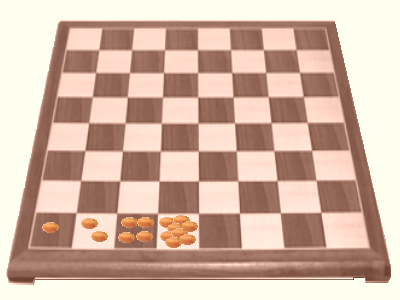 Geometric Series
The sum of the first n terms of a geometric sequence
Geometric Series
The sum of the first n terms of an geometric sequence
+  2  +  4  +   8  +  16  +…………. +  263   is a geometric series, as  
1, 2, 4, 8, 16 ……… is a geometric sequence.
Calculate S, the number of grains of wheat needed for Sissa’s reward .
S   =   1  +  2  +  22  + 23 + 24  …………. +  262  + 263
2S = 2(1  +  2  +  22  + 23 + 24  …………. +  262  + 263 )
2S  =   2  +  22  + 23 + 24  + 25  …………. +  263  + 264
This is S – 1
Therefore  2S = S – 1 + 264
2S – S =  – 1 + 264
S =  264 – 1
= 1.84467...... X  1019
= 18 446 744 070 000 000 000
= 18 400 000 000 000 000 000  (to 3 s.f.)
or
where r  1
Geometric Series
The sum of the first n terms of an geometric sequence
The sum, Sn, of the n terms of the geometric sequence u1, u2, u3, ….. with common ratio r is given by:
un = u1 x rn–1
Example 2.6.4e (page 99)
A company is offering Abid a job with an initial salary of $28 000 and a 4% raise each year after that.  This 4% raise continues every year.
   Find out what Abid’s salary will be after five years.
  Calculate the amount of money that Abid will have earned after 15 years in his career.
$34066.28
a)  Each year the salary increases by 4%, therefore to find the new salary we multiply the previous salary by 1.04%.                                                                        This is a geometric sequence with first term £28 000 and common ratio 1.04
u6 = 28000 x 1.045
= $34066.28
Example 2.6.4e (page 99)
A company is offering Abid a job with an initial salary of $28 000 and a 4% raise each year after that.  This 4% raise continues every year.
   Find out what Abid’s salary will be after five years.
  Calculate the amount of money that Abid will have earned after 15 years in his career.
$34066.28
$560 660.45
b)
= $560 660.45
Homework
Page 136 (Orange Book)
Ex 5D.1 (1-5, 9 all & 10 (a only))
Page 139 (Orange Book)
Ex 5D.2 (2-5 all)